Group 20: Semi-Autonomous Imaging Land Rover (SAILR)
Preliminary Design Review
Robert Beddome, Krystal Horton, Sam Stewart, Luke Roberson, Skyler Schull, Trevor Reed,  
Luca Barton,  Chris Nylund, Aidan Jones, Caleb Bristol, Noah Freeland, Suphakan Sukwong
Project Sponsor: Barbara Streiffert
Project Advisor: Dr. Rafi
** Emphasized names correspond to presenting members
‹#›
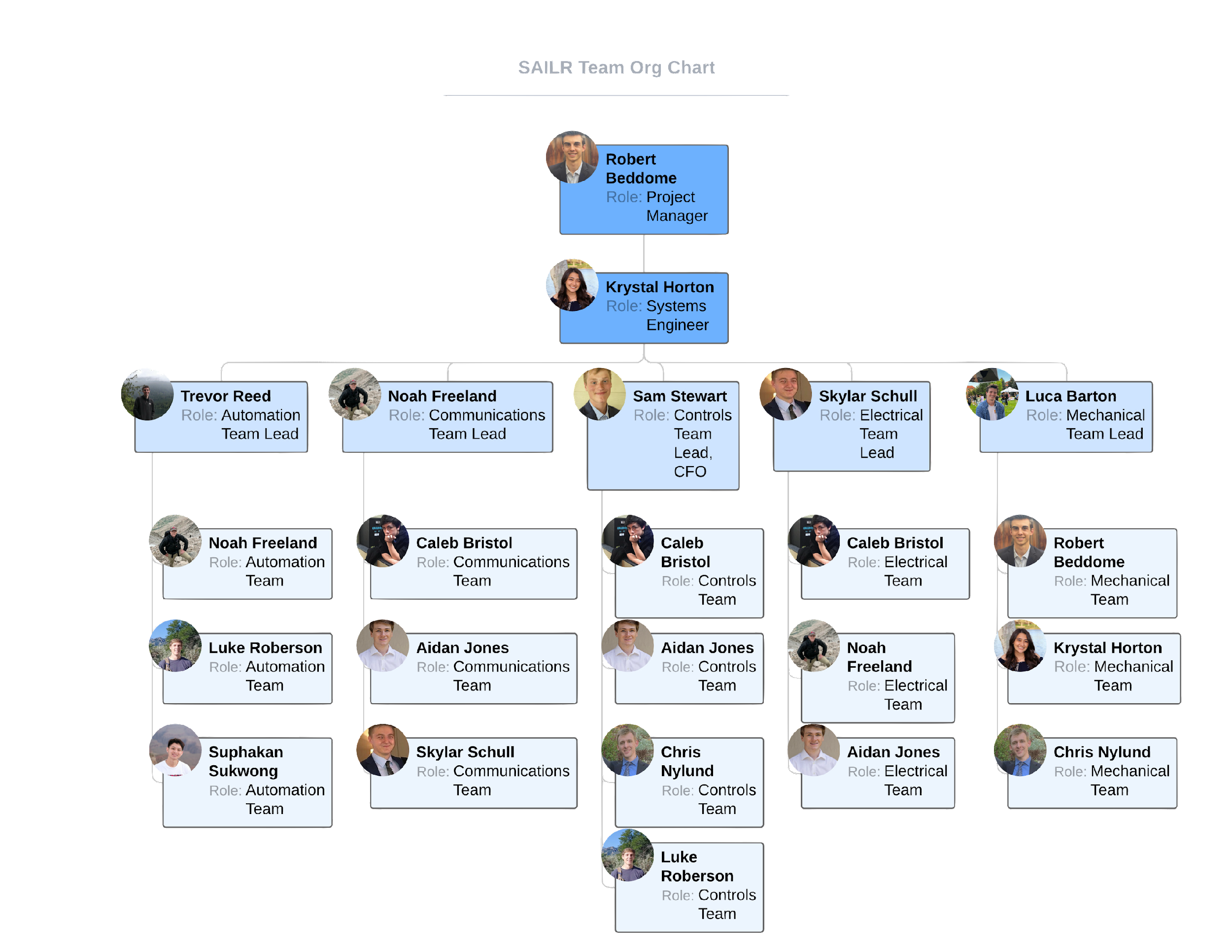 ‹#›
Project Motivation
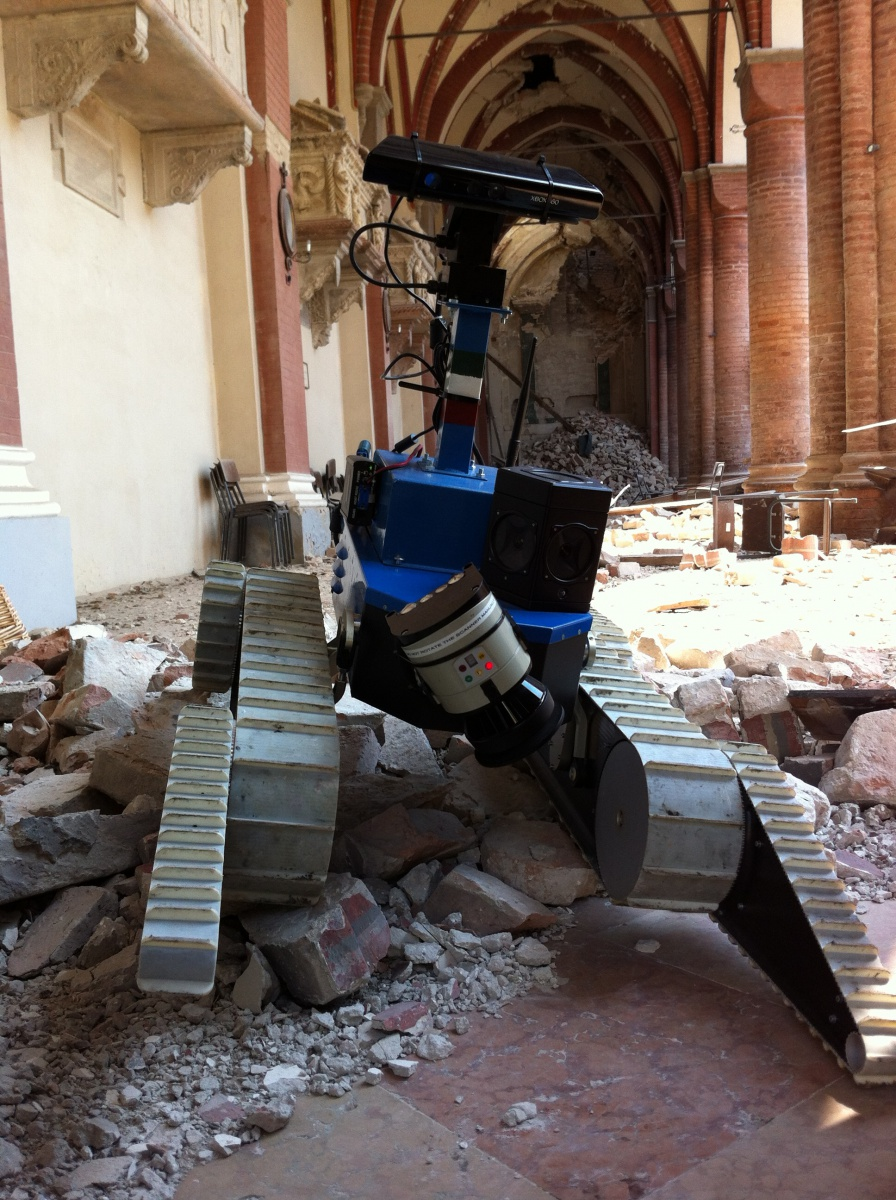 Extreme environments not suitable for human exploration require the use of semi-autonomous rovers to surveil area and assess locations of interest.
Potential Applications: 
Space Exploration
Natural Disaster Relief
Law Enforcement
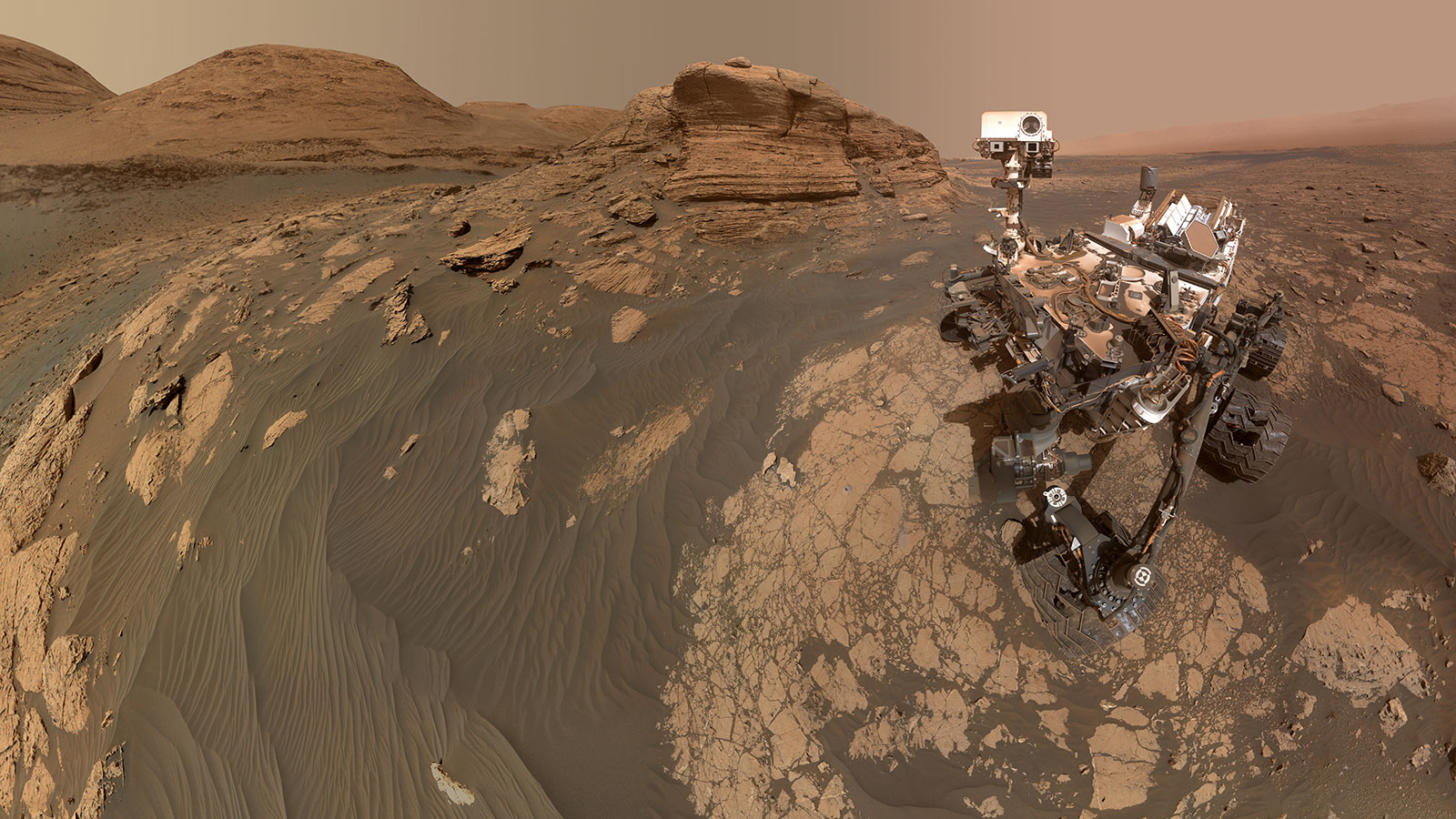 NIFTi Unmanned Ground Vehicle (UGV)
Image Source: Advanced Robotics
Curiosity’s Selfie at Mont Mercou
Image Source: NASA JPL
Trades Overview
Trade #1
Trade #2
Trade #3
Design Space
Modeling & Prototyping
Project Description
‹#›
Mission Statement
The Semi-Autonomous Imaging Land Rover (SAILR) team will design, integrate, and test a compact rover capable of autonomously navigating and imaging a predetermined location of interest. The rover will proceed to a secondary location if defined by the user or return to the ground station to complete the mission.
Trades Overview
Trade #1
Trade #2
Trade #3
Design Space
Modeling & Prototyping
Project Description
‹#›
Relevant Definitions
Typical Mission Environment: 
Indoor: consist of hard wood or rough carpet & will include obstructions
Outdoor: consists of flat, hard-packed ground (defined by Gmax) with natural obstacles
Underbrush: all naturally occurring, rigid objects less than 3 cm in height
 Obstacles: capable of recognition by the autonomous system and avoided as necessary for navigation to the location of interest
Location of Interest: set of GPS coordinates that are provided to the rover by the operator
Ground Station: the point of contact between the rover and the operator
Trades Overview
Trade #1
Trade #2
Trade #3
Design Space
Modeling & Prototyping
Project Description
‹#›
[Speaker Notes: Notes: Pick a height for underbrush and stick with it]
CONOPS
Rover Continuously Communicating with Ground Station
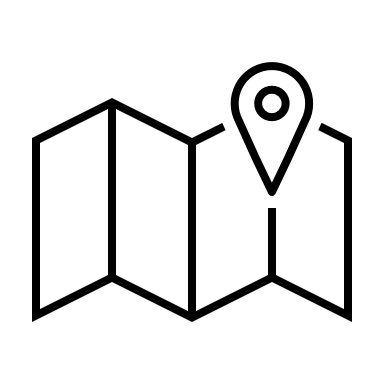 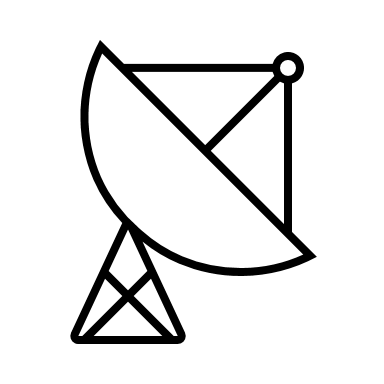 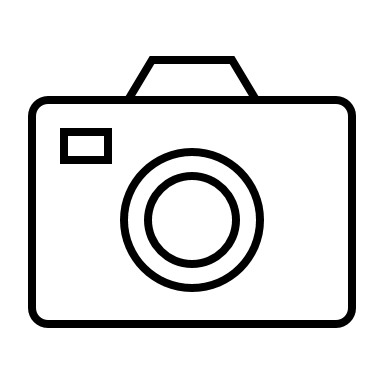 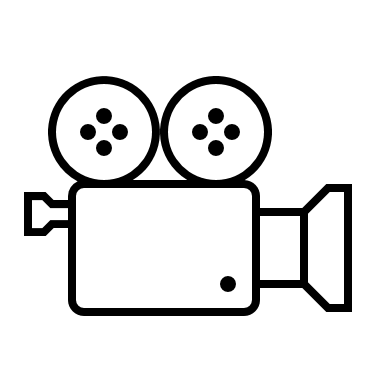 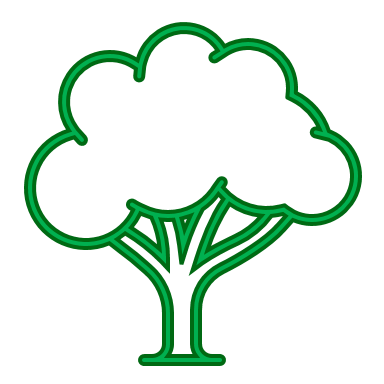 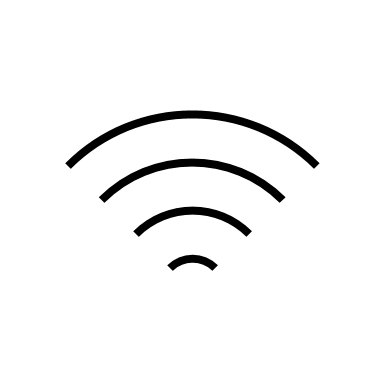 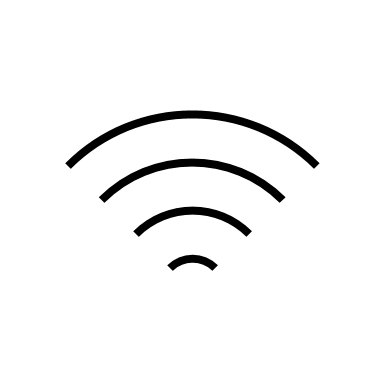 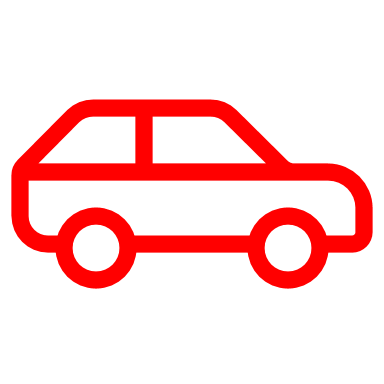 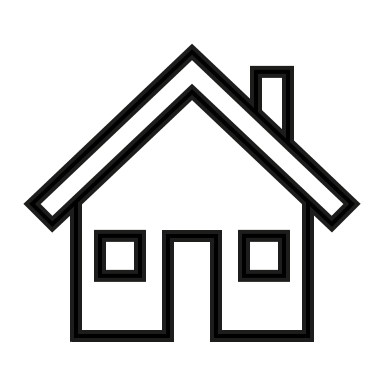 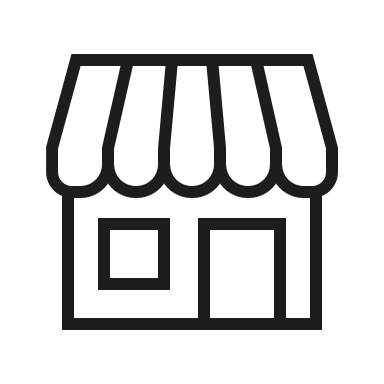 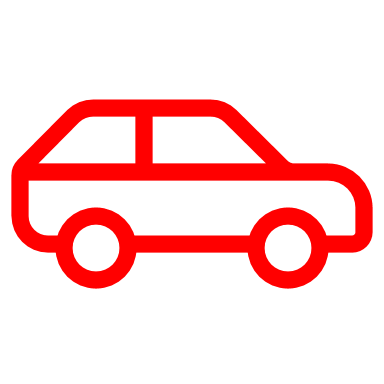 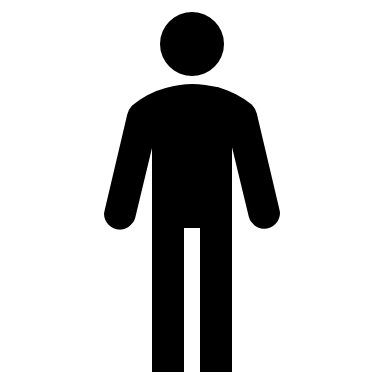 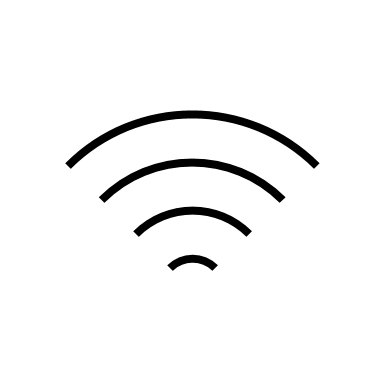 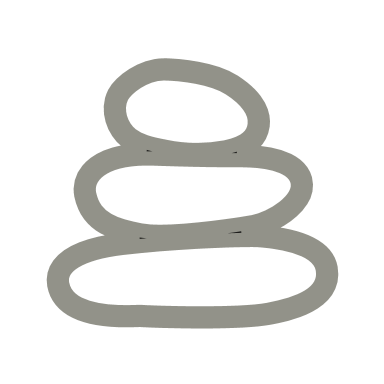 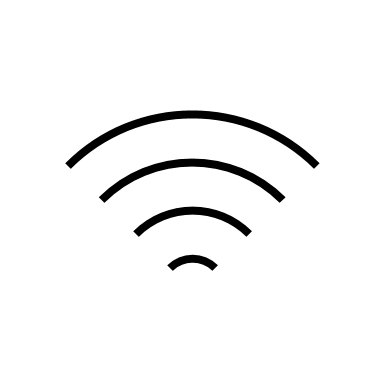 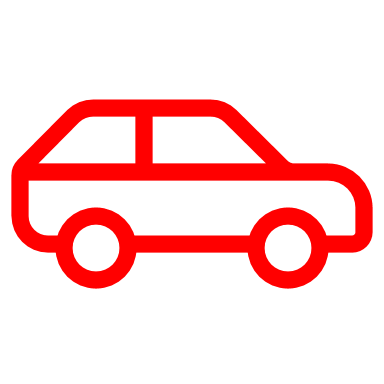 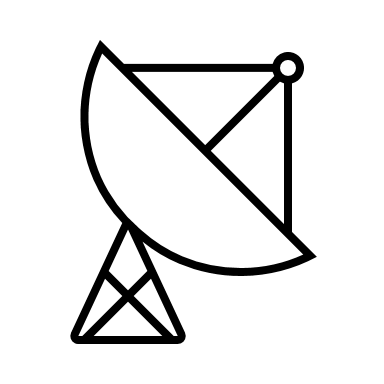 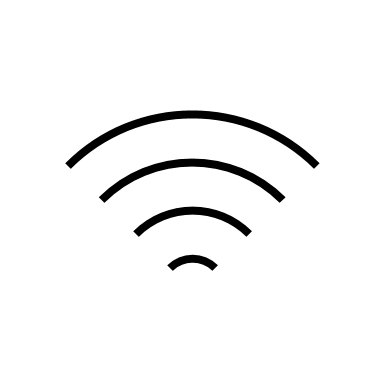 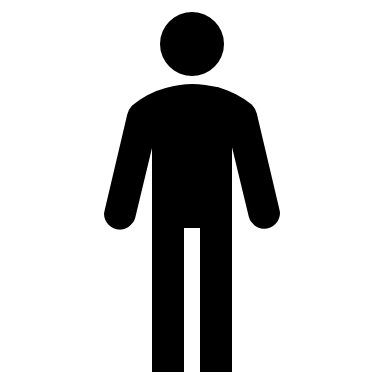 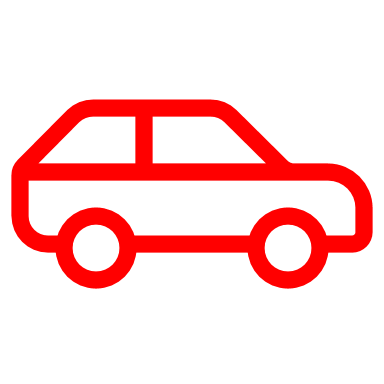 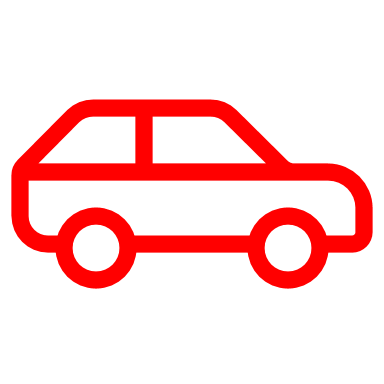 Trades Overview
Trade #1
Trade #2
Trade #3
Design Space
Modeling & Prototyping
Project Description
‹#›
Functional Requirements
Trades Overview
Trade #1
Trade #2
Trade #3
Design Space
Modeling & Prototyping
Project Description
‹#›
Functional Block Diagram
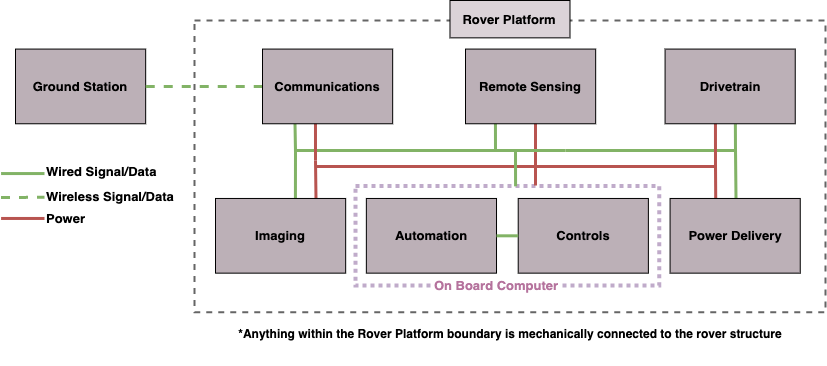 Trades Overview
Trade #1
Trade #2
Trade #3
Design Space
Modeling & Prototyping
Project Description
‹#›
Critical Project Elements
Trades Overview
Trade #1
Trade #2
Trade #3
Design Space
Modeling & Prototyping
Project Description
‹#›
Trades Overview
SAILR
Automation
Electrical
Controls
Communications
Mechanical
Ground Station Computation Method
Device For Video & Imaging
Separate vs. Combined
Transceiver for Video & Imaging
Power Storage
Method of Vehicle Propulsion
Mechanical Power Delivery
Transceiver for User Commands
Trades Overview
Trade #1
Trade #2
Trade #3
Design Space
Modeling & Prototyping
Project Description
‹#›
Trades Overview
Complete
SAILR
In Progress
Not Started
Automation
Electrical
Controls
Communications
Mechanical
Ground Station Computation Method
Device For Video & Imaging
Method of Vehicle Propulsion
Separate vs. Combined
Transceiver for Video & Imaging
Power Storage
On-board Computation Method
Mechanical Power Delivery
Transceiver for User Commands
Derivative/Integral Controls
Type of Remote Sensor
Chassis Material
Path Planning Algorithm
On-Board Controls Processor
On-Board Comms Controller
Turning Mechanism
Remote Sensor Orientation
Drivetrain Stability Control
Trades Overview
Trade #1
Trade #2
Trade #3
Design Space
Modeling & Prototyping
Project Description
‹#›
Trades Overview
Trades Discussed Today
SAILR
Automation
Electrical
Controls
Communications
Mechanical
Ground Station Computation Method
Device For Video & Imaging
Method of Vehicle Propulsion
Separate vs. Combined
Transceiver for Video & Imaging
Power Storage
On-board Computation Method
Mechanical Power Delivery
Transceiver for User Commands
Derivative/Integral Controls
Type of Remote Sensor
Chassis Material
Path Planning Algorithm
On-Board Controls Processor
On-Board Comms Controller
Turning Mechanism
Remote Sensor Orientation
Drivetrain Stability Control
Trades Overview
Trade #1
Trade #2
Trade #3
Design Space
Modeling & Prototyping
Project Description
‹#›
Trade Studies
Mechanical, Communications, Controls, Automation, Electrical
‹#›
Methods of Vehicle Propulsion
Analysis of various systems for rover mobility
FR.1: The drivetrain shall enable the rover to move forwards, backwards and turn in any direction.
Trades Overview
Trade #1
Trade #2
Trade #3
Design Space
Modeling & Prototyping
Project Description
‹#›
Methods of Vehicle Propulsion
Mechanical
Options Considered: Wheels, Tracks, Rocker Bogie
Trades Overview
Trade #1
Trade #2
Trade #3
Design Space
Modeling & Prototyping
Project Description
‹#›
Methods of Vehicle PropulsionWheels
Mechanical
A traditional wheel system consisting of an even number of wheels connected to the drivetrain
Trades Overview
Trade #1
Trade #2
Trade #3
Design Space
Modeling & Prototyping
Project Description
‹#›
Methods of Vehicle PropulsionTracks
Mechanical
A mobility system using belts that wrap around a series of wheels
Trades Overview
Trade #1
Trade #2
Trade #3
Design Space
Modeling & Prototyping
Project Description
‹#›
Methods of Vehicle PropulsionRocker Bogie
Mechanical
A six-wheel suspension system commonly used in Mars rovers such as Perseverance
Trades Overview
Trade #1
Trade #2
Trade #3
Design Space
Modeling & Prototyping
Project Description
‹#›
Vehicle Propulsion Trade Comparison
Mechanical
Trades Overview
Trade #1
Trade #2
Trade #3
Design Space
Modeling & Prototyping
Project Description
‹#›
Communication Method
Analysis of various systems for rover
 data transmission with ground station
FR.2: The communications subsystem shall provide a means for data transmission and reception capabilities between the on-board computer and the ground station.
Trades Overview
Trade #1
Trade #2
Trade #3
Design Space
Modeling & Prototyping
Project Description
‹#›
User Commands Communication Method
Communications
Options Considered: ISM (RF), 4G Cellular, Wi-Fi, Infrared, Bluetooth 5.0
Trades Overview
Trade #1
Trade #2
Trade #3
Design Space
Modeling & Prototyping
Project Description
‹#›
Comms Method

Industrial, Scientific, and Medical Radio Band (ISM)
Communications
IMS Radio band transceivers connected to ground station and on-board computer
Trades Overview
Trade #1
Trade #2
Trade #3
Design Space
Modeling & Prototyping
Project Description
‹#›
Comms Method

4G Cellular
Communications
SIM card adapter connected to on-board computer communicating with ground station
Trades Overview
Trade #1
Trade #2
Trade #3
Design Space
Modeling & Prototyping
Project Description
‹#›
Comms Method

Wi-Fi Network
Communications
Communications
Ad Hoc Peer to peer Wi-Fi network between ground station and on-board computer
Trades Overview
Trade #1
Trade #2
Trade #3
Design Space
Modeling & Prototyping
Project Description
‹#›
Comms Method

Infrared
Communications
Infrared transceivers connected to ground station and on-board computer
Trades Overview
Trade #1
Trade #2
Trade #3
Design Space
Modeling & Prototyping
Project Description
‹#›
Comms Method

Bluetooth 5.0
Communications
Bluetooth 5.0 adapters connected to ground station and on-board computer
Trades Overview
Trade #1
Trade #2
Trade #3
Design Space
Modeling & Prototyping
Project Description
‹#›
Comms MethodTrade Comparison
Communications
Trades Overview
Trade #1
Trade #2
Trade #3
Design Space
Modeling & Prototyping
Project Description
‹#›
[Speaker Notes: Fix last col]
Video/Imaging System
Analysis of various cameras for collection of video and images
FR.3: The communications subsystem shall be able to transmit live video to the ground station.
FR.3.a: The communications subsystem shall be able to transmit images to the ground station
Trades Overview
Trade #1
Trade #2
Trade #3
Design Space
Modeling & Prototyping
Project Description
‹#›
[Speaker Notes: Hi Im Aidan and im a member of the communications, controls, and electrical subteams. Our next trade study looked at the video and imaging system, as it pertains to the functional requirements that the rover should be able to transmit live video and still images to the ground station]
Video/Imaging System
Communications
Options Considered: 360 Video/Imaging, Standard Aspect Ratio (AR) Video + 360 Imaging, Single Standard AR Camera + Composite Images, 3 Standard AR Cameras + Composite Images
Trades Overview
Trade #1
Trade #2
Trade #3
Design Space
Modeling & Prototyping
Project Description
‹#›
[Speaker Notes: Considered a variety of combinations of standard 16:9 aspect ratio cameras and 360-degree field of view cameras

Output usability entails how easy to utilize a given camera output is, which factors in general image quality.. A large contribution to this metric comes from the type of camera used, as video will be easiest to work with in std 16:9 aspect ratio, while photos will need to be panoramic and will need less modification if provided from a 360 degree camera

Physical complexity is relatively straightforward and aims to capture the difficulty in attaching and orienting the one or more cameras on the rover

Algorithmic complexity aims to capture the difficulty in processing the camera outputs]
Video/Imaging360 Video/Imaging
Communications
A single camera that can collect video and images in a 360-degree field of view
Trades Overview
Trade #1
Trade #2
Trade #3
Design Space
Modeling & Prototyping
Project Description
‹#›
[Speaker Notes: Note relatively low output usability and algorithmic complexity due to video format being difficult to work with in real time ,]
Video/ImagingStandard AR Video + 360º Imaging
Communications
A standard 16:9 aspect ratio camera for video and a separate 360-degree field of view camera for imaging
Trades Overview
Trade #1
Trade #2
Trade #3
Design Space
Modeling & Prototyping
Project Description
‹#›
Video/ImagingSingle Standard AR Camera + Composite Images
Communications
A standard 16:9 aspect ratio camera for video and images, forms a composite image by rotating the camera 360 degrees
Trades Overview
Trade #1
Trade #2
Trade #3
Design Space
Modeling & Prototyping
Project Description
‹#›
[Speaker Notes: Change rover rotates 360 to camera rotates 360]
Video/Imaging3 Standard AR Cameras + Composite Images
Communications
3 standard 16:9 aspect ratio cameras for video and images,  each camera with 120-degree field of view and offset by 120-degrees to form a composite image
Trades Overview
Trade #1
Trade #2
Trade #3
Design Space
Modeling & Prototyping
Project Description
‹#›
Video/Imaging Trade Comparison
Communications
Trades Overview
Trade #1
Trade #2
Trade #3
Design Space
Modeling & Prototyping
Project Description
‹#›
Current Design Space
Trades Overview
Trade #1
Trade #2
Trade #3
Design Space
Modeling & Prototyping
Project Description
‹#›
Subsystem Dependencies
&
Trades Overview
Trade #1
Trade #2
Trade #3
Design Space
Modeling & Prototyping
Project Description
‹#›
Models & Prototyping
Trades Overview
Trade #1
Trade #2
Trade #3
Design Space
Modeling & Prototyping
Project Description
‹#›
Questions?
‹#›
Back Up
Completed trades, design space, risk matrix, Gmax comparison, resources
‹#›
Remote Sensing Methods
Analysis of various sensors for remote sensing and autonomous control
FR.4: The automation subsystem shall be able to utilize remote sensing and video and imaging subsystems to path plan to a location of interest.
‹#›
Remote Sensing Methods
Automation
Options Considered: LiDAR, Ultrasonic, IR Distance, Computer Vision
‹#›
Remote Sensing ContinuedLiDAR
Automation
Emits laser pulse and measures the time it takes for the laser pulse to reflect off an object and return to its receiver.
‹#›
Remote Sensing ContinuedUltrasonic
Automation
Emits a sound greater than 20kHz and measures the time it takes the sound to reflect off an object and return to the sensor.
‹#›
Remote Sensing ContinuedInfrared
Automation
Emits an IR signal then measures the angle of the reflected signal to determine distance.
‹#›
Remote Sensing ContinuedComputer Vision
Automation
Uses imagery from the onboard imagery to identify obstacles using various AI algorithms.
‹#›
[Speaker Notes: The sensing distance is heavily dependent on the resolution of the camera being used. 


This is assuming that the algorithm used would not be able to infer distance (because it is a single camera). A much more 

This is the only method that would require a significant amount of processing power. A lot of the sensors return data just as some sort of number]
Remote Sensing Trade Comparison
Automation
‹#›
Rover State Determination Sensors
Analysis of various sensor combinations  for determining the state of the rover in its environment such as position and orientation
FR.4: The automation subsystem shall be able to utilize remote sensing and video and imaging subsystems to path plan to a location of interest.
‹#›
Rover State Determination Sensors
Automation
Options Considered: GNSS*+Acc+Gyro+Mag+Alt, GNSS+Acc+Gyro+Mag, GNSS+Acc+Gyro, GNSS+Mag, GNSS only
*GNSS is included in every option because GNSS is a customer requirement
**Mass was estimated using 2.8E-4kg/cm^2 for FR4, Upper bound for each components weight was estimated to be ~5g (custompcb.org)
***These sensors and associated breakout boards have a wide variations in price. After looking through sparkfun.com, it was estimated that the lower bound for GNSS boards was $100 and boards for other sensors would cost around $25 each. Often accelerometers and gyros are combined onto one breakout board.
‹#›
State DeterminationGNSS+Acc+Gyro+Mag+Alt
Automation
This configuration is the most complete set of sensors with the capability to directly measure acceleration, angular velocity, magnetic field direction, atmospheric pressure (altitude), as well as position using GNSS.
‹#›
State DeterminationGNSS+Acc+Gyro+Mag
Automation
This configuration has the capability to directly measure acceleration, angular velocity, magnetic field direction, as well as position using GNSS.
‹#›
State DeterminationGNSS+Acc+Gyro
Automation
This configuration has the capability to directly measure acceleration, angular velocity, as well as position using GNSS.
‹#›
State DeterminationGNSS+Mag
Automation
This configuration has the capability to directly measure magnetic field direction, as well as position using GNSS.
‹#›
State DeterminationGNSS only
Automation
This configuration is only capable of measuring position using GNSS.
‹#›
Rover State Determination Comparison
Automation
GNSS+Acc+Gyro+Mag+Alt and GNSS+Acc+Gyro+Mag have the largest scores with GNSS+Acc+Gyro+Mag+Alt coming half a point ahead. While the altimeter would provide another data point for determining state, the rover will not have significant changes in altitude in its operational environments so the SAILR team may elect to forgo the altimeter.
‹#›
On Board Computation Methods
Analysis of various types of microcontrollers to be used on rover
FR.4: The automation subsystem shall be able to utilize remote sensing and video and imaging subsystems to path plan to a location of interest.
‹#›
Automation
On Board Computation Method
Options Considered: PIC, ARM, 8051, AVR, MSP
‹#›
[Speaker Notes: The sensing distance is heavily dependent on the resolution of the camera being used. 


This is assuming that the algorithm used would not be able to infer distance (because it is a single camera). A much more 

This is the only method that would require a significant amount of processing power. A lot of the sensors return data just as some sort of number]
Automation
On Board Computation MethodPIC
‹#›
[Speaker Notes: The sensing distance is heavily dependent on the resolution of the camera being used. 


This is assuming that the algorithm used would not be able to infer distance (because it is a single camera). A much more 

This is the only method that would require a significant amount of processing power. A lot of the sensors return data just as some sort of number]
Automation
On Board Computation MethodARM
‹#›
[Speaker Notes: The sensing distance is heavily dependent on the resolution of the camera being used. 


This is assuming that the algorithm used would not be able to infer distance (because it is a single camera). A much more 

This is the only method that would require a significant amount of processing power. A lot of the sensors return data just as some sort of number]
Automation
On Board Computation Method8051
‹#›
[Speaker Notes: The sensing distance is heavily dependent on the resolution of the camera being used. 


This is assuming that the algorithm used would not be able to infer distance (because it is a single camera). A much more 

This is the only method that would require a significant amount of processing power. A lot of the sensors return data just as some sort of number]
Automation
On Board Computation MethodAVR
‹#›
[Speaker Notes: The sensing distance is heavily dependent on the resolution of the camera being used. 


This is assuming that the algorithm used would not be able to infer distance (because it is a single camera). A much more 

This is the only method that would require a significant amount of processing power. A lot of the sensors return data just as some sort of number]
Automation
On Board Computation MethodMSP
‹#›
[Speaker Notes: The sensing distance is heavily dependent on the resolution of the camera being used. 


This is assuming that the algorithm used would not be able to infer distance (because it is a single camera). A much more 

This is the only method that would require a significant amount of processing power. A lot of the sensors return data just as some sort of number]
On Board Computation Method Trade Comparison
Automation
‹#›
Power Storage
Analysis of various types of batteries to be used on rover
FR.5: The power delivery system shall be able to sustain the rover for the duration of the mission utilizing battery power.
‹#›
Power StorageNiMH - Nickel Metal Hydride
Electrical
‹#›
Power StorageLCO - Lithium Cobalt Oxide
Electrical
‹#›
Power StorageLMO - Lithium Manganese Oxide
Electrical
‹#›
Power StorageNMC - Lithium Nickel Manganese Cobalt Oxide
Electrical
‹#›
Power StorageLFP - Lithium Iron Phosphate
Electrical
‹#›
Power Storage Comparison
Electrical
‹#›
Control System Architecture
Feasibility of separate vs combined control systems
FR.1: The drivetrain shall enable the rover to move forwards, backwards and turn in any direction.
‹#›
Control SystemSeparate Control Systems for Manual and Automated Inputs
‹#›
Control SystemCombined Control System for Manual and Automatic Inputs
‹#›
Control System Architecture Trade Comparison
‹#›
Current Design Space
‹#›
Risk Matrix
Probability
Impact
‹#›
[Speaker Notes: List of Risks:
Rover doesnt fit in 1'x1'
Rover can not navigate around obstacles
Rover battery not enough to supply for mission time
Rover will not take most efficient automated path
Rover will not be able to sense obstacles versus underbrush
The rover cannot move in typical mission environments
Communication failure causes loss of control of rover
Rover loses communication in the presence of obstacles]
Typical Gmax
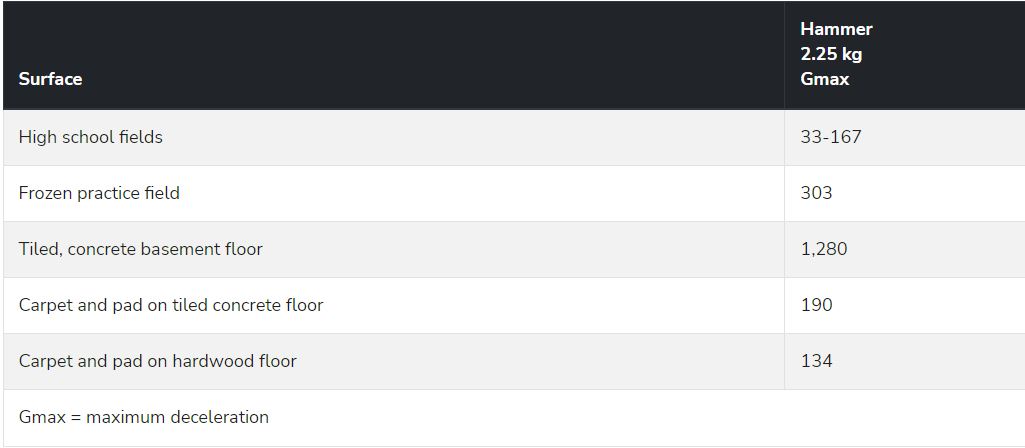 Surface Hardness (GMax) For Various Surfaces
Image Source: Penn State College of Agricultural Sciences
‹#›
Resources
https://www.nasa.gov/image-feature/jpl/curiosity-s-selfie-at-mont-mercou
Kruijff, G. J. M., Kruijff-Korbayová, I., Keshavdas, S., Larochelle, B., Janíček, M., Colas, F., Liu, M., Pomerleau, F., Siegwart, R., Neerincx, M. A., Looije, R., Smets, N. J. J. M., Mioch, T., van Diggelen, J., Pirri, F., Gianni, M., Ferri, F., Menna, M., Worst, R., … Hlaváč, V. (2014). Designing, developing, and deploying systems to support human–robot teams in disaster response. Advanced Robotics, 28(23), 1547–1570. https://doi.org/10.1080/01691864.2014.985335 
(Vehicle Propulsion) https://www.intorobotics.com/wheels-vs-continuous-tracks-advantages-disadvantages/​
(Vehicle Propulsion) https://www.macallisterrentals.com/track-vs-wheeled-equipment-type-machine-rent/​
(Vehicle Propulsion) https://en.wikipedia.org/wiki/Sojourner_(rover)
(Vehicle Propulsion) https://www.intorobotics.com/wheels-vs-continuous-tracks-advantages-disadvantages/​
(Vehicle Propulsion) https://www.macallisterrentals.com/track-vs-wheeled-equipment-type-machine-rent/
(Vehicle Propulsion) https://ijisrt.com/wp-content/uploads/2017/05/Design-of-Rocker-Bogie-Mechanism-1.pdf​
(Vehicle Propulsion) https://en.wikipedia.org/wiki/Rocker-bogie​
(Vehicle Propulsion) https://medium.com/@haikalfouzi/rocker-bogie-robot-autonomous-search-and-rescue-robot-8e049e5c47c4
(Method of Comms) https://mars.nasa.gov/msl/mission/communications/#:~:text=The%20rover%20communicates%20with%20the,waves%20used%20for%20FM%20stations.​
‹#›
Resources
(Method of Comms) https://www.britannica.com/science/electromagnetic-radiation/Radio-waves​
(Method of Comms) https://support.huawei.com/enterprise/en/doc/EDOC1000113315/b4231b86/signal-attenuation-and-interference​
(Method of Comms) https://ourpastimes.com/disadvantages-radio-communication-6181295.html
(Method of Comms) https://www.amazon.com/GPRS-GSM-Shield-Arduino-GPS/dp/B01HNV3ZXC​
(Method of Comms) https://www.lifewire.com/how-fast-are-4g-and-3g-internet-speeds-3974470#:~:text=3G%20networks%20have%20speeds%20of,similar%20to%20cable%20modem%20speeds.​
(Method of Comms) https://www.dacast.com/blog/video-bandwidth/
(Method of Comms) https://www.sciencedirect.com/science/article/abs/pii/S2214209619302323​
(Method of Comms) https://wonderfulengineering.com/10-best-raspberry-pi-wifi-adapters/​
(Method of Comms) https://raspberrypihq.com/how-to-add-wifi-to-the-raspberry-pi/​
(Method of Comms) https://www.lifewire.com/what-is-an-ad-hoc-wireless-network-2377409​
(Method of Comms) https://www.techtarget.com/searchmobilecomputing/definition/ad-hoc-network​
(Method of Comms) https://www.fastmetrics.com/blog/wifi/factors-affecting-wifi-performance/
(Method of Controls) https://cds.cern.ch/record/1100534/files/p73.pdf
‹#›
Resources
(Method of Comms) https://linuxhint.com/interface-infrared-ir-sensor-raspberry-pi/​
(Method of Comms) https://www.amazon.com/Gikfun-Digital-Receiver-Transmitter-Arduino/dp/B0816P2545/ref=sr_1_6?keywords=infrared+transmitter+and+receiver&qid=1663972073&sr=8-6​
(Method of Comms) https://t4tutorials.com/bluetooth-vs-infrared-comparison-of-range-and-transmission-speed/
(Method of Comms) https://www.headphonesty.com/2021/01/bluetooth-versions/#:~:text=Bluetooth%204%20has%20a%20range,and%20with%20fewer%20audio%20dropouts. ​
(Method of Comms) https://www.digikey.com/en/products/filter/rf-transceiver-ics/879 ​
(Method of Comms) https://vinnter.se/whats-new-with-ble5-and-how-does-it-compare-to-ble4/#:~:text=Bluetooth%205.0%20has%20a%20bandwidth,you%20ignore%20overheads%20like%20addressing. ​
(Method of Comms) https://www.audio-technica.com/en-us/support/audio-solutions-question-of-the-week-what-causes-bluetooth-interference/ 
(Video & Imaging) https://www.amazon.com/Ricoh-Theta-SC2-White-Camera/dp/B0815KT8WC/ref=sr_1_4?gclid=Cj0KCQjwj7CZBhDHARIsAPPWv3f6ULq-jlhHZ5vl1GGgnaRNDpqckqwSRt_mEXNd-MmVyuZzef68iTIaAq0cEALw_wcB&hvadid=224064081276&hvdev=c&hvlocphy=1014448&hvnetw=g&hvqmt=b&hvrand=12658977248659934215&hvtargid=kwd-319986051544&hydadcr=18503_9834403&keywords=ricoh+theta+s+360+degree+camera&qid=1663872932&sr=8-4&ufe=app_do%3Aamzn1.fos.ac2169a1-b668-44b9-8bd0-5ec63b24bcb5
‹#›
Resources
(Video & Imaging) https://www.amazon.com/GoPro-Session-CHDHS-101-Waterproof-Camera/dp/B010H05JMQ
(Video & Imaging) https://gopro.com/en/us/shop/cameras/max/CHDHZ-202-master.html?clickId=4109675502&utm_campaign=101987&utm_content=8-12501&utm_medium=affiliate&utm_source=pepperjam
(Video & Imaging) https://www.amazon.com/GoPro-Session-CHDHS-101-Waterproof-Camera/dp/B010H05JMQ
(Video & Imaging) https://www.amazon.com/GoPro-Session-CHDHS-101-Waterproof-Camera/dp/B010H05JMQ
(Remote Sensing) https://www.ibm.com/topics/computer-vision
(Remote Sensing) https://www.seeedstudio.com/blog/2019/12/23/distance-sensors-types-and-selection-guide/ 
(State Determination) https://www.engineersgarage.com/what-are-inertial-sensors/ 
(State Determination) https://www.sciencedirect.com/topics/engineering/magnetometer 
(Method of Comp) https://www.pjrc.com/store/teensy41.html#power 
https://plantscience.psu.edu/research/centers/ssrc/research/infill/surface-hardness-gmax
(Method of Controls) https://www.electronics-tutorials.ws/systems/open-loop-system.html​
(Method of Controls) https://www.electronics-tutorials.ws/systems/closed-loop-system.html​
(Method of Controls) https://cds.cern.ch/record/1100534/files/p73.pdf
‹#›